일본 정치와 경제의 역사
전용민 21802118
목차
● 연합국 점령하 일본

● 냉전기 일본

● 헤이세이 불황

● 레이나 시대와 코로나
※ 연합국 점령하 일본
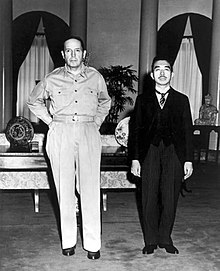 1945년 8월 15일, 일본이 무조건 항복 선언

미국은 연합국 최고 사령부(GHQ)를 설치

GHQ 최고사령관으로 더글라스 맥아더로 임명
※ GHQ의 정책
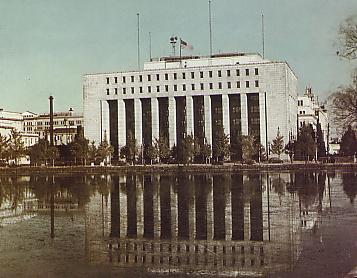 상징천황제

자유민주주의 도입

일본 비무장화

재벌 해체
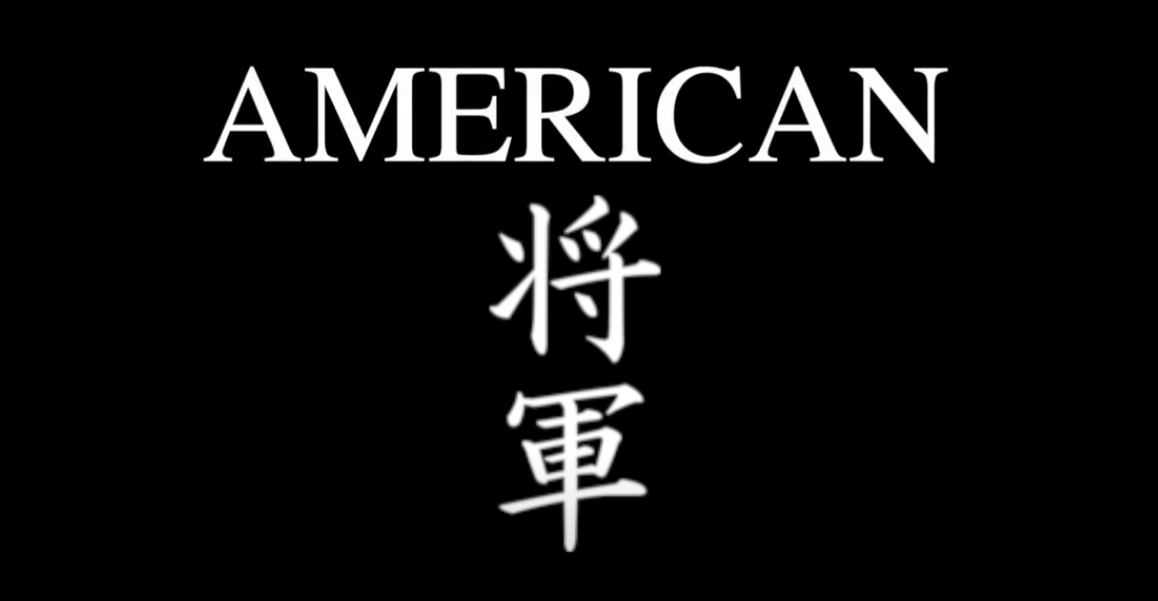 https://youtu.be/biKMKZXUplU
※ 경제 부흥의 시작
1948년 공산주의에 맞서 유럽에서 마셜계획 시행

미국은 동아시아에서 일본을 발전시켜 공산주의에 맞서는 생각을 함
※ 한국전쟁과 일본
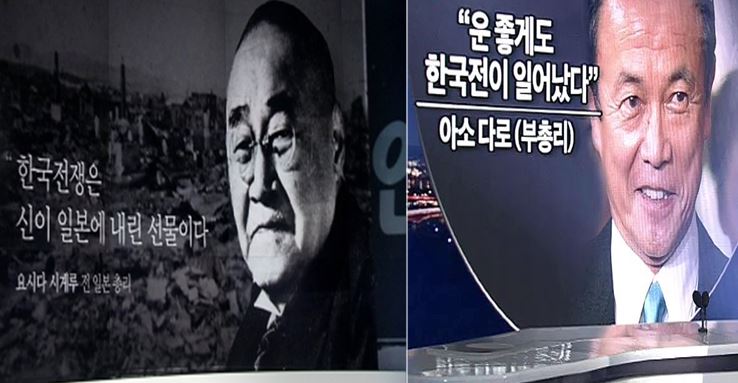 1950년 6월 25일 한국전쟁 발발

미군은 일본을 군수공장으로 변모

자위대의 전신인 경찰예비대 창설
※ 주권 회복과 고도 경제성장
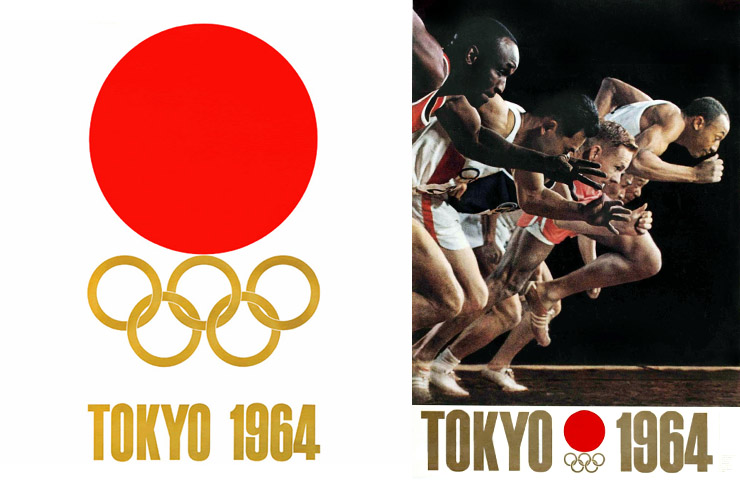 1951년 9월 8일, 샌프란시스코 강화조약을 체결하고 GHQ가 해체되어 일본은 주권을 회복
평화 헌법으로 국방비 지출이 적어 경제 성장에 주력
1964년 도쿄올림픽, 1970년 오사카 만국박람회 개최
※ 안보투쟁
1960년, 신미일안보조약이 체결됨
  - 평화헌법을 바꾸고 전쟁 가능 국가로 바꾸고자 함
진보 세력은 안보조약을 반대하며 안보투쟁을 일으킴
기시 내각이 퇴진하고 이케다 내각이 되자 운동이 옅어짐
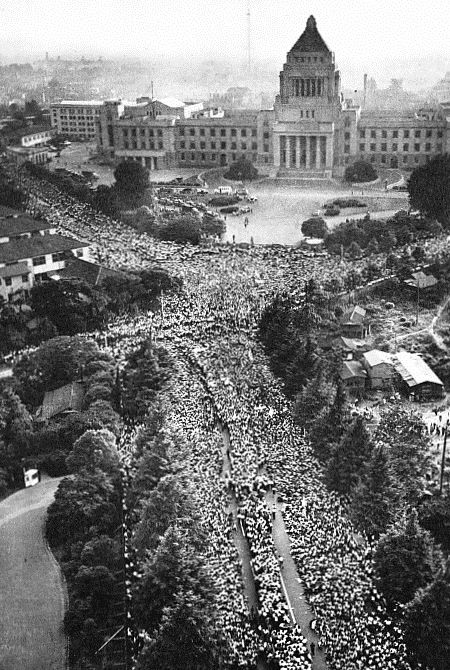 ※ 오일쇼크와 단기간 불황
1973년 OPEC이 원유 가격을 인상하고 감산을 함

일본 내각은 석유 긴급 대책 요강을 채택

일본 경제는 1980년대까지 불황을 맞음
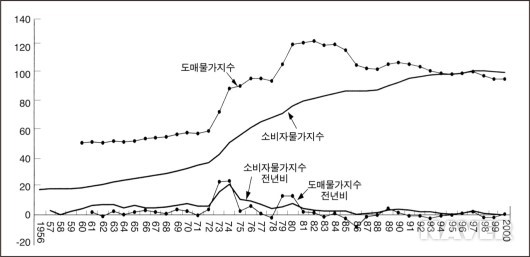 ※ 1980년대 거품 경제 배경
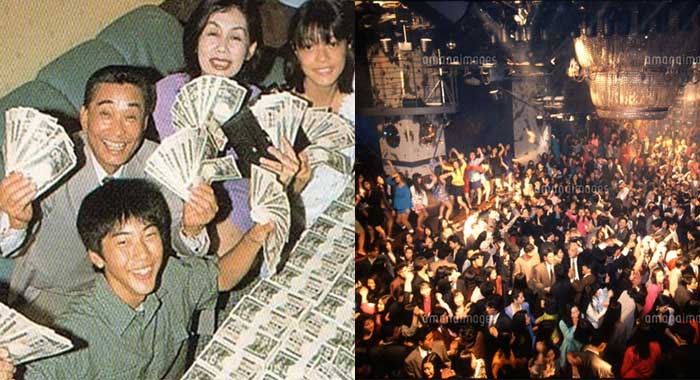 1980년이 되자 일본의 제품들은 고급화에 성공하여 미국과 유럽 시장을 장악하여 매출 상승
1985년 플라자 합의로 엔화 가치가 올라 수출 감소
 -> 성장률 둔화
일본은 금리 인하와 부동산 규제 완화를 시행
자금이 부동산과 주식에 쏠리면서 가격 폭등이 일어남
※ 거품 경제의 붕괴
부동산 가격이 상승하자 집을 구하지 못함
1989년 소비세를 신설하고 금리를 인상하고 1990년 신규 부동산 대출을 금지하는 규제를 발표
주가가 폭락하고 금융이 붕괴
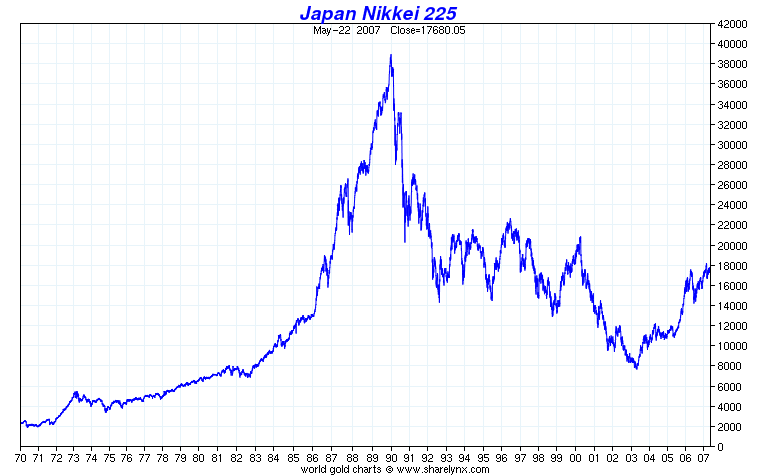 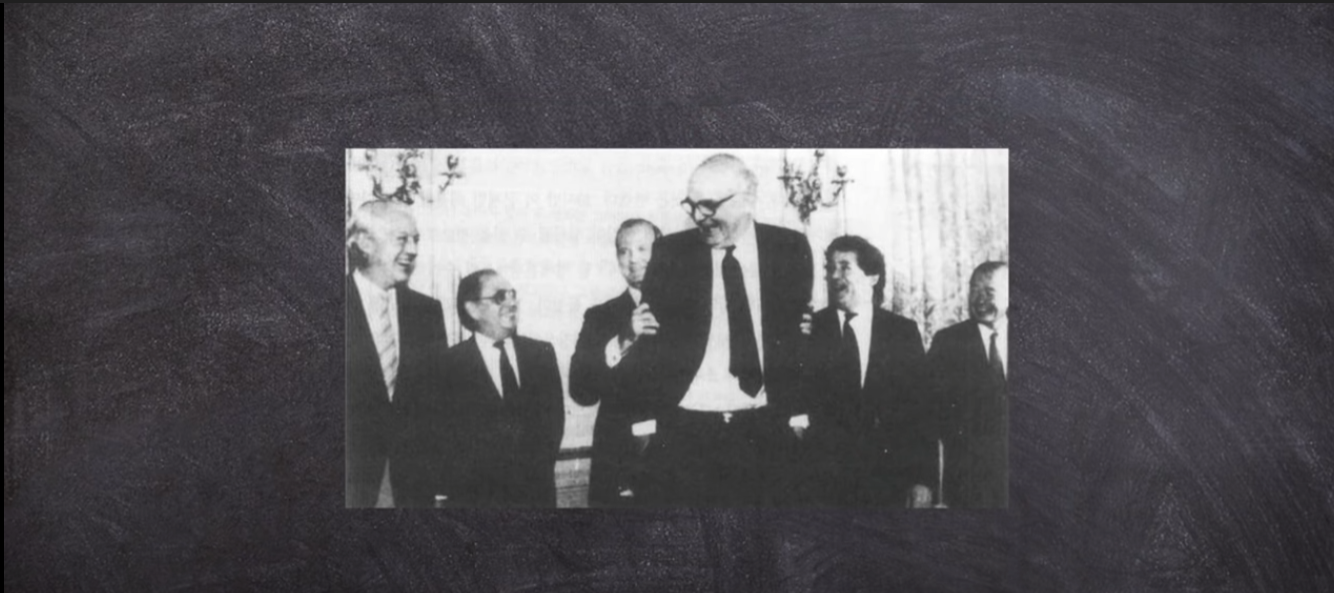 https://youtu.be/9sALK5MgQNE
※ 쇼와 덴노의 사망과 헤이세이 시대
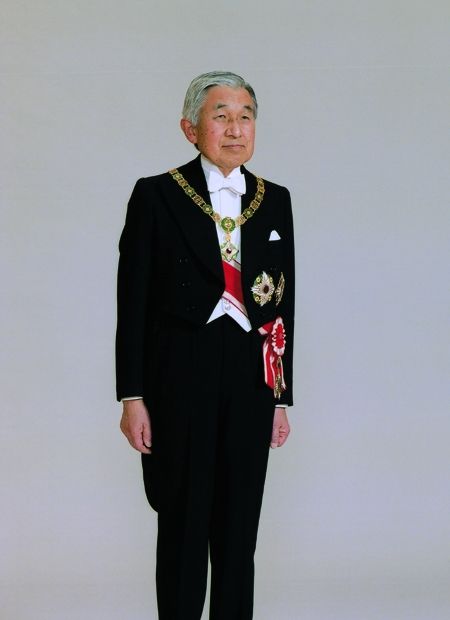 1989년 쇼와 덴노가 사망하고 
  아키히토 천황이 즉위

거품경제가 붕괴하여 헤이세이 불황이 도래
※ 55년 체제의 종말과 새로운 정부
1993년 일본신당의 호소카와 총리 내각이 성립
자민당은 경제 침체와 스캔들로 과반 확보에 실패
신 정부도 1997년 아시아 금융 위기와 2007년 서브프라임 모기지 사태로 인해 잃어버린 10년에서 벗어나지 못함
중국에게 GDP 2위를 빼앗김
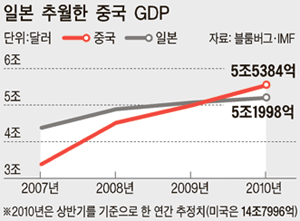 ※ 도호쿠 대지진
2011년 3월 11일, 도호쿠 대지진이 발생 -> 후쿠시마 원자력 발전소 사고

막대한 재산 피해와 미흡한 정부의 대처로 다시 자민당이 집권
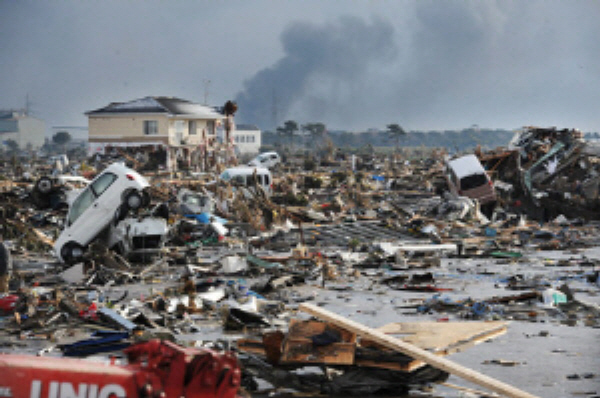 ※ 아베 신조의 경제 정책
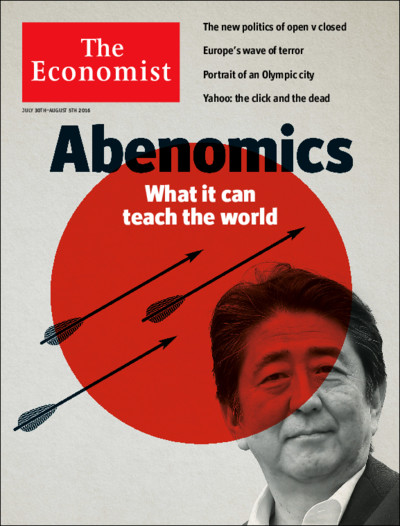 자민당의 아베 신조 총리는 아베노믹스로 
   경기 활성화를 꾀함

인위적 엔저로 경기 부양에 성공

단카이 세대의 은퇴와 저출산으로 취업률이
   높아짐
※ 레이와 시대
2016년 아키히토 천황은 생전 
  퇴위를 발표
2019년 4월 1일 레이와 연호를
  발표
2019년 5월 1일 아키히토 천황이 퇴위하고 나루히토 천황이 즉위
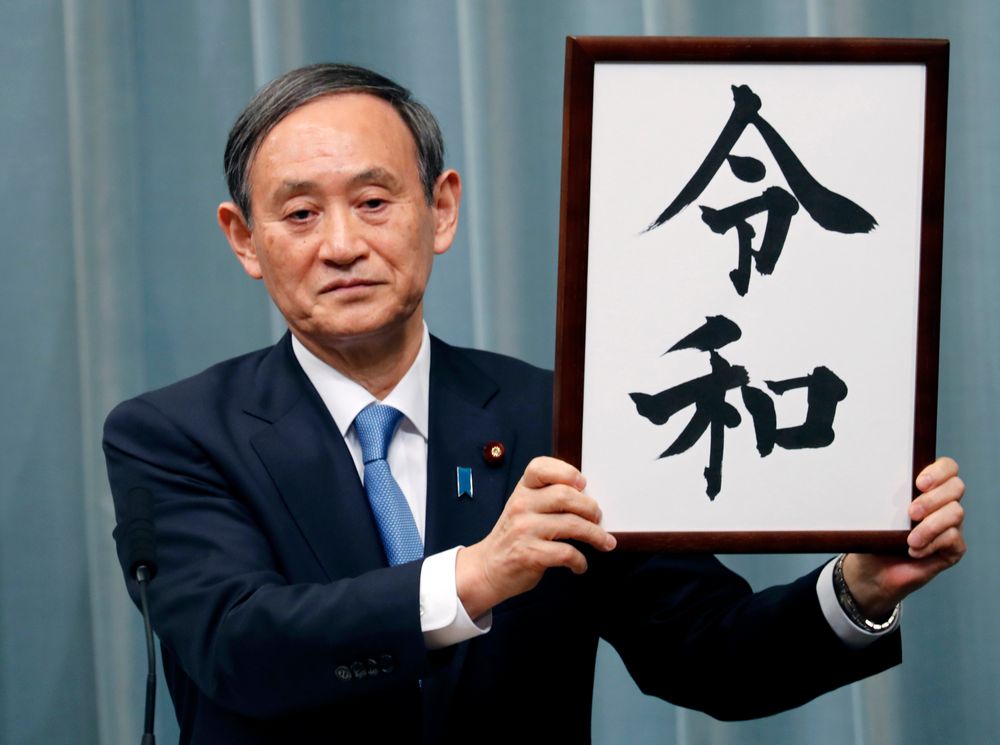 ※ 일본과 코로나
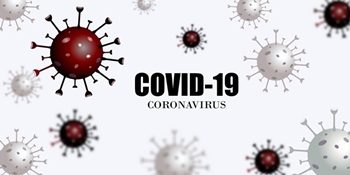 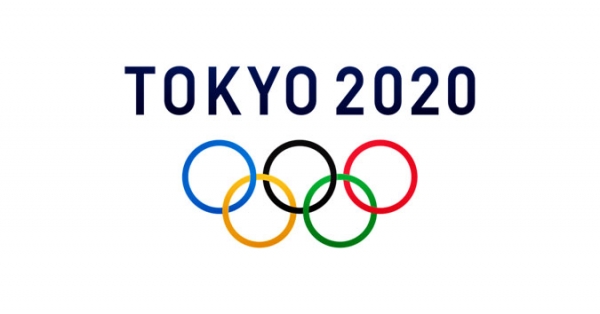 2019년 코로나19가 세계적인 유행
사회적 거리두기와 비대면 사회 전환으로 대면 업종이 큰 타격
2020년 도쿄올림픽이 1년 연기되어 2021년 개최
  - 무관중 개최로 인해 큰 적자
※ 일본 정치와 경제 전망
불황 이후 시작된 일본의 우경화는 더욱 심해질 것으로 예상

코로나19로 인해 소비가 위축되어 경기 둔화

2021년 백신이 접종되는 만큼 의료 대책과 경기 활성화 정책이 필요
감사합니다.
※ 참고자료
일본 위키피디아 - 연합국 점령하 일본(https://ja.wikipedia.org/wiki/%E9%80%A3%E5%90%88%E5%9B%BD%E8%BB%8D%E5%8D%A0%E9%A0%98%E4%B8%8B%E3%81%AE%E6%97%A5%E6%9C%AC)

일본 위키피디아 - 일본근대사(https://ja.wikipedia.org/wiki/%E6%97%A5%E6%9C%AC%E8%BF%91%E4%BB%A3%E5%8F%B2#%E6%97%A5%E6%9C%AC%E5%9B%BD%E6%86%B2%E6%B3%95%E4%B8%8B)

유튜브
   1. 일본의 마지막 쇼군은 미국인? 일본 최후의 막부, GHQ
(https://www.youtube.com/watch?v=biKMKZXUplU)
   2. 일본 버블경제 총정리 : 도쿄를 팔면 미국 전체를 살 수 있다? 어른 제국이 그리워한 바로 그 시대
(https://www.youtube.com/watch?v=9sALK5MgQNE)